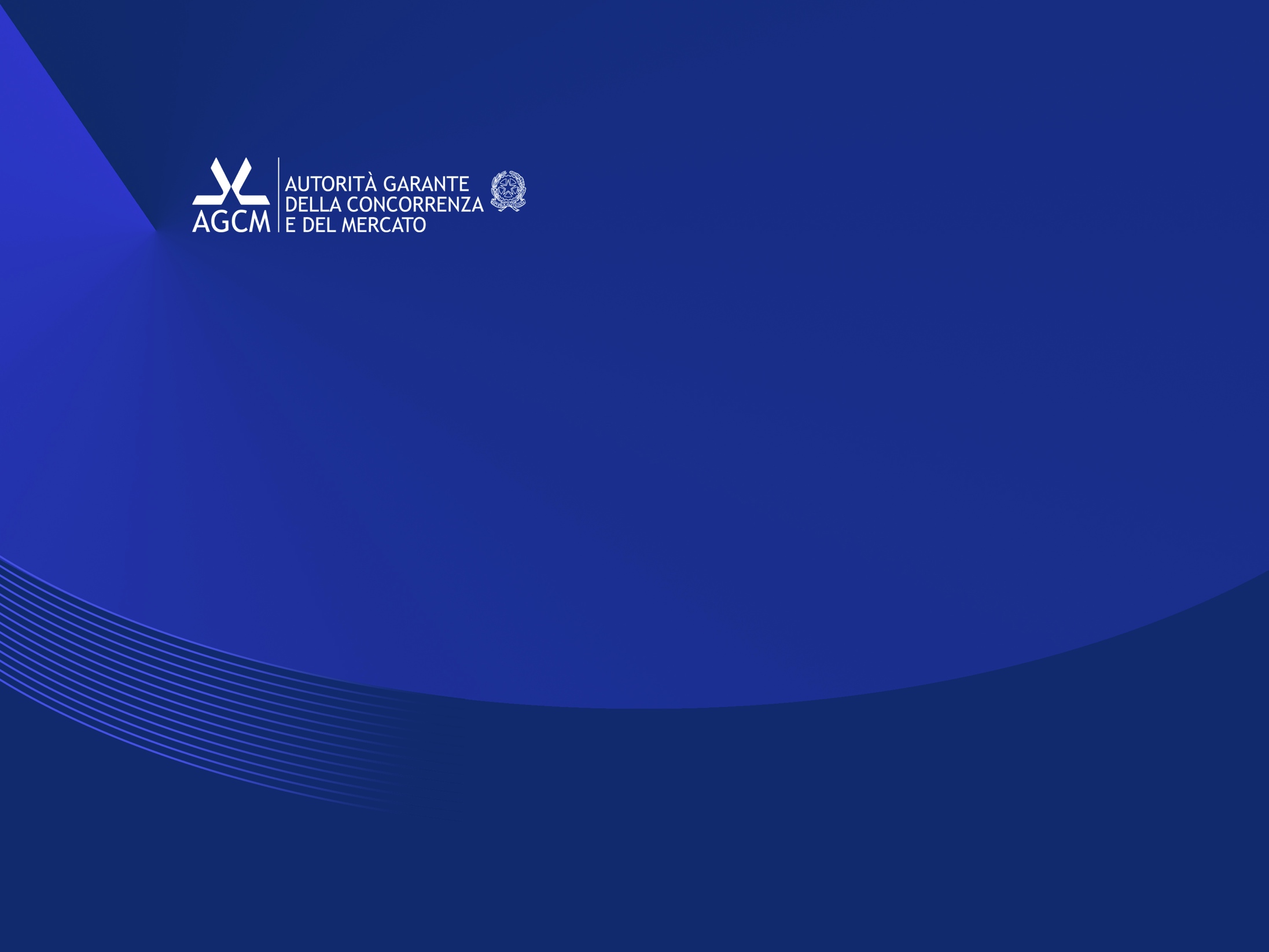 Concentrazione e Mercato in Materia di Trasporto

Andrea Pezzoli
DEMETRA
Il trasporto aereo a vent’anni dalla liberalizzazione
3 dicembre 2018
OUTLINE
L’Antitrust e il controllo delle concentrazioni
25 anni di concentrazioni nei trasporti: uno sguardo al passato per capire il futuro (prossimo)
Qualche conclusione
L’Antitrust e il Controllo delle Concentrazioni
Obblighi di notifica (ex ante/ex post; soglie di fatturato/altri parametri)
Tempistica (30+45…i più «veloci»?!)
L’ effetto specifico (i.e. il valore aggiunto determinato dall’operazione)
Il test di dominanza (test obsoleto…a livello europeo c’è il SIEC)
L’Efficiency Defense
La Failing Firm Defense 
Le possibili decisioni: autorizzazione; autorizzazione condizionata; il divieto
Le tipologie: orizzontali, verticali; conglomerali
Uno sguardo al passato…
C804 – Alitalia/Malev
Autorizzata con condizioni (14 aprile 1993)
C1159 – Ferrovie dello Stato/Sogin
Autorizzata con condizioni (20 dicembre 1993)
C3818 – Edizione Holding/Autostrade-concessioni e costruzioni Autostrade
Autorizzata con condizioni (2 marzo 2000)
C3818B – Edizione Holding/Autostrade-concessioni e costruzioni Autostrade
Inottemperanza alla diffida/divieto di concentrazione-non applicabilità della legge (13 settembre 2001)
Uno sguardo al passato…
C5023 – SITA/Viaggi e turismo Marozzi
Vietata (11 luglio 2002)
C7667 – Alitalia/Volare
Autorizzata con condizioni (5 luglio 2006)
C7667B – Alitalia/Volare
Modifica delle misure precedentemente imposte (25 giugno 2008)
C9812 – Compagnia aerea italiana/Alitalia linee aeree italiane-Airone
Prescrizione misure comportamentali, d.l. 134/2008 (3 dicembre 2008)
C9812B – Monitoraggio post-concentrazione-Compagnia aerea italiana/Alitalia linee aeree italiane-Airone
Prescrizione misure comportamentali, d.l. 134/2008 (11 aprile 2012)
C11608 – Alitalia-Compagnia aerea italiana/Ramo di azienda di Wind Jet (newco)
Autorizzata con condizioni (13 luglio 2012)
Uno sguardo al passato…
C11072 – Moby/Toremar-Toscana Regionale Marittima
Autorizzata con condizioni (19 luglio 2011)
C11072B – Moby/Toremar
Inottemperanza alla diffida/divieto di concentrazione-sanzione (19 aprile 2016)
C11613 – Compagnia Italiana di Navigazione/Ramo di azienda di Tirrenia Navigazione
Autorizzata con condizioni (21 giugno 2012)
C12005 – Onorato partecipazioni/newco/Moby-Compagnia Italiana di Navigazione
Autorizzata con condizioni (10 dicembre 2015)
…per accennare al futuro (prossimo?)
E adesso?
Alitalia FS?
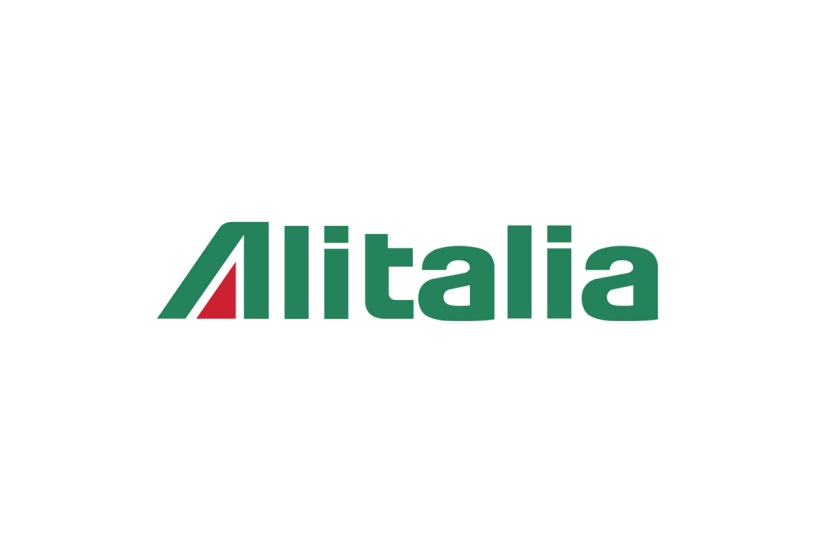 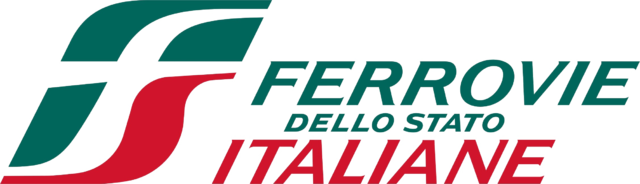